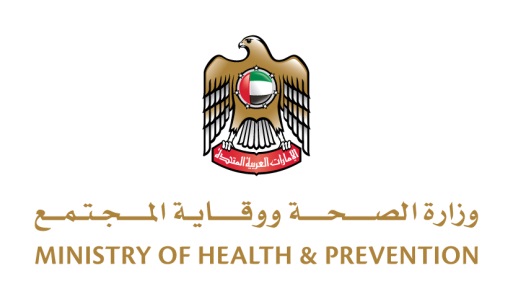 Updates from Ministry of Health & Prevention MOHAP 

Ms. Al Anoud Salman, IAIOP 
Quality & Excellence Manager, 
Acting Assistant Director
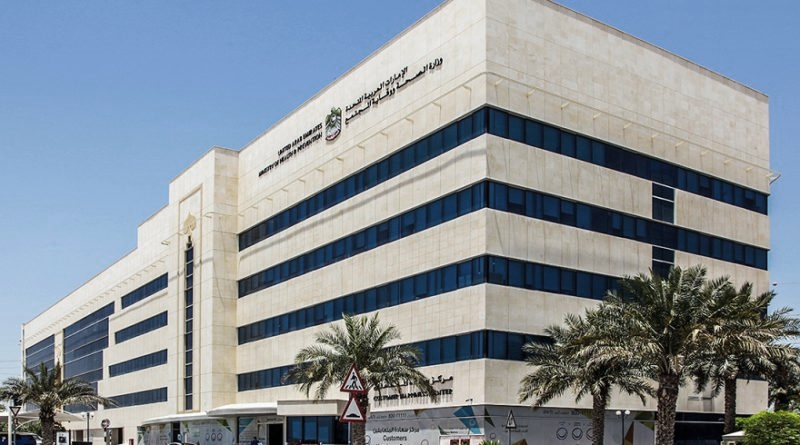 EIA 5th Health Insurance Conference- UAE –Dubai- 08 Nov 2018
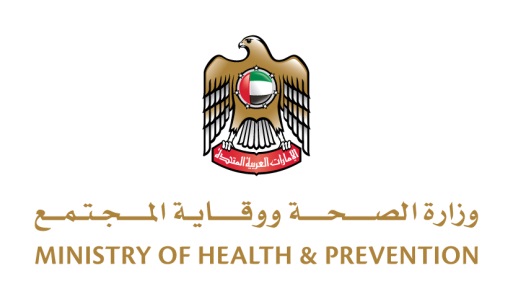 The Journey….
EIA 5th Health Insurance Conference- UAE –Dubai- 08 Nov 2018
08 Nov 2018
We  want  to  be  among  the 
Best countries in the world by
2021
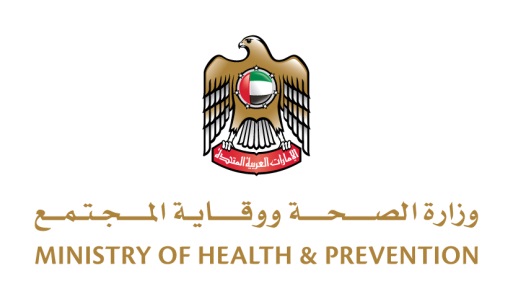 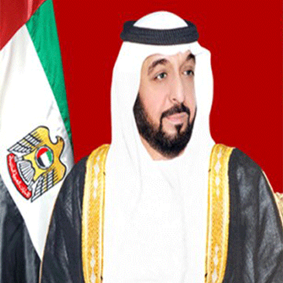 “Creating sustainable wealth for future generations will depend on science, knowledge, technology and innovation.”
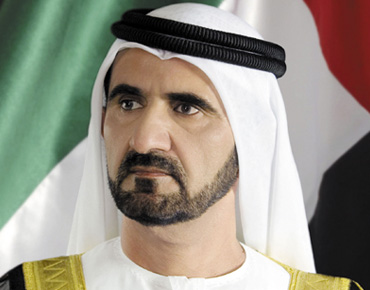 “ We want our public and private sectors to explore new horizons to develop our economy. Innovation is our only way to build a great history of the UAE”
EIA 5th Health Insurance Conference- UAE –Dubai- 08 Nov 2018
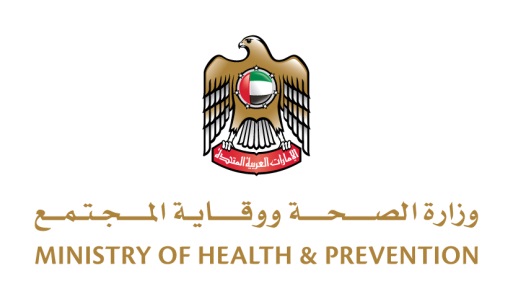 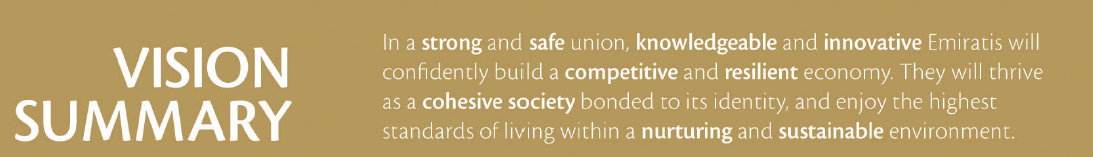 EIA 5th Health Insurance Conference- UAE –Dubai- 08 Nov 2018
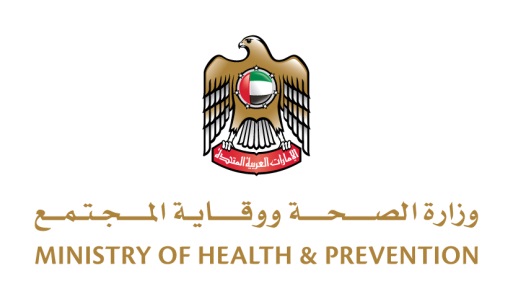 Station 2: MOHAP Strategy 2017-2021
Values
EIA 5th Health Insurance Conference- UAE –Dubai- 08 Nov 2018
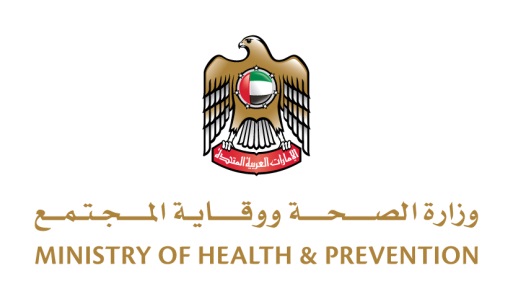 Station 2: Cont.,
MOHAP Strategic Objectives 2017-2021
EIA 5th Health Insurance Conference- UAE –Dubai- 08 Nov 2018
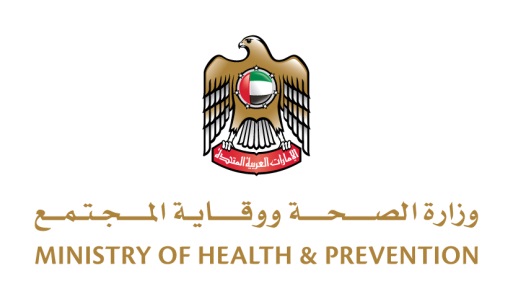 Station 3: Innovation Strategy
?
So….
From where we got our Innovation Strategy
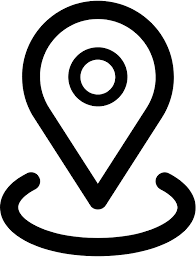 EIA 5th Health Insurance Conference- UAE –Dubai- 08 Nov 2018
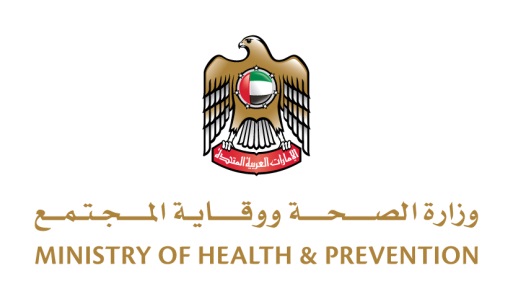 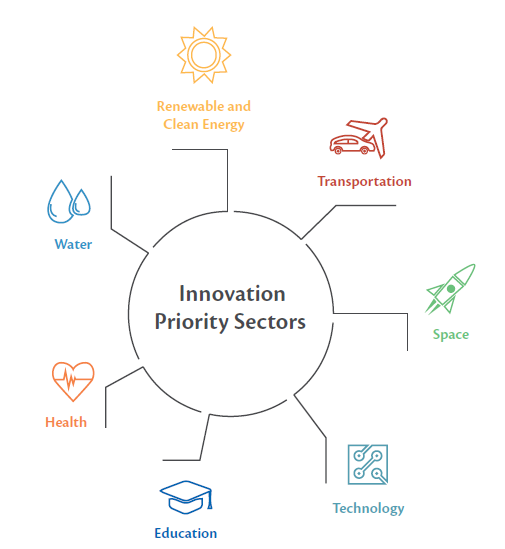 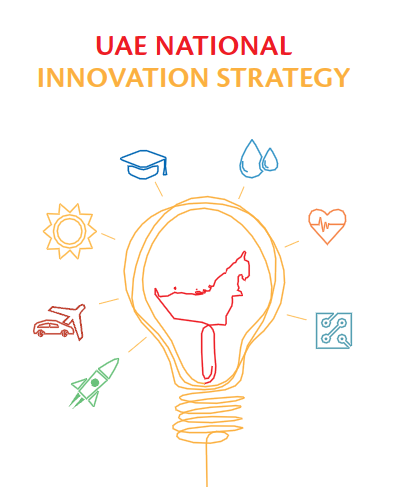 The NIS aims to promote innovation in the delivery of health and therapeutic services using advanced technologies such as robotic surgery and telemedicine techniques
EIA 5th Health Insurance Conference- UAE –Dubai- 08 Nov 2018
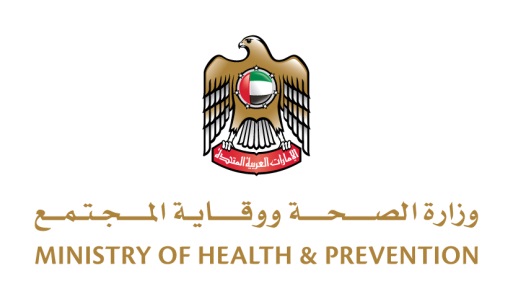 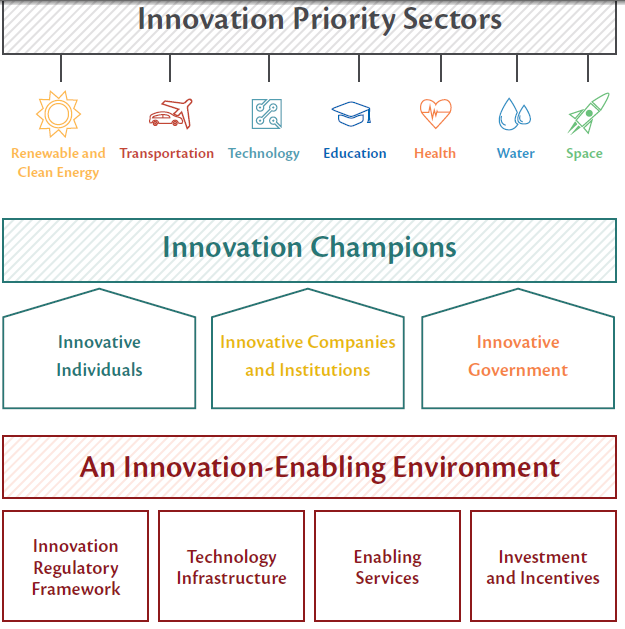 NIS
Framework
EIA 5th Health Insurance Conference- UAE –Dubai- 08 Nov 2018
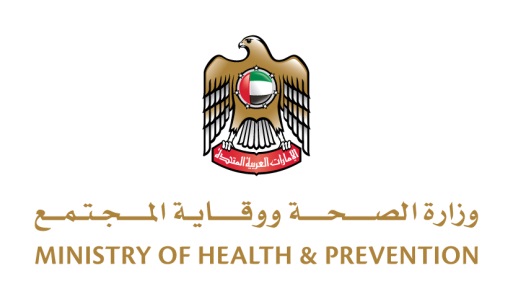 MOHAP Innovation Strategy
MOHAP Innovation Strategy
6th Strategic Objective 
 «”Enhance  the culture of Innovation at the Work Environment»
National Innovation Strategy
Innovation Operational Plan :Initiatives, activities and programs
EIA 5th Health Insurance Conference- UAE –Dubai- 08 Nov 2018
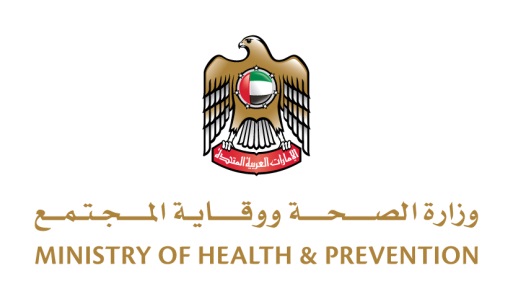 The main initiatives
04
02
03
01
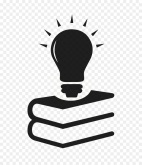 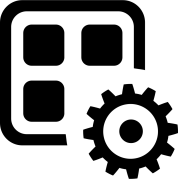 Developing new systems for managing innovation
Knowledge Management for Innovation
Enhancement and capacity building in innovation
Innovation in improving processes and services
EIA 5th Health Insurance Conference- UAE –Dubai- 08 Nov 2018
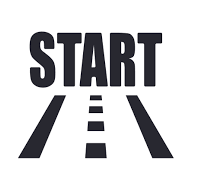 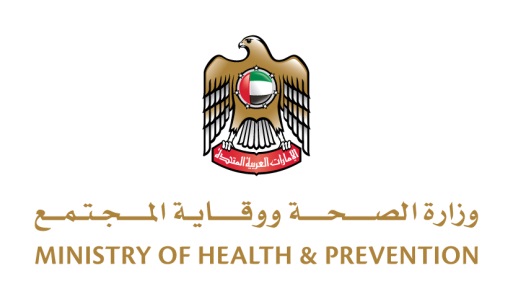 The  Road Map
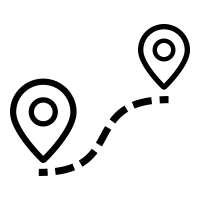 EIA 5th Health Insurance Conference- UAE –Dubai- 08 Nov 2018
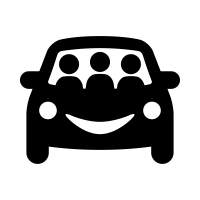 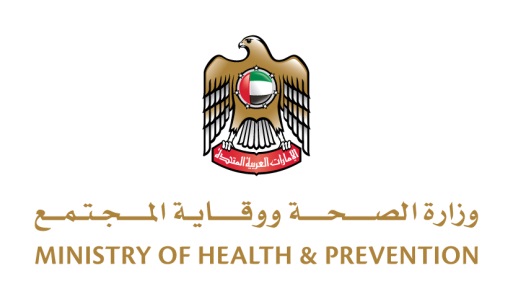 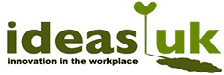 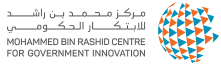 Global Accreditation
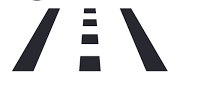 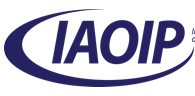 Specialized training in innovation
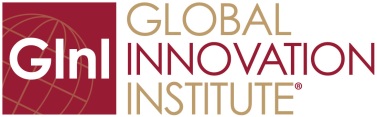 Innovation Partners
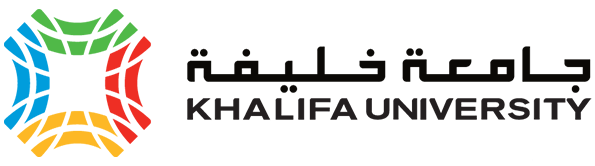 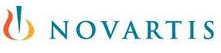 Benchmarking
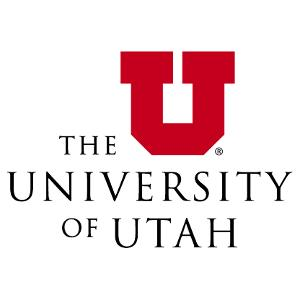 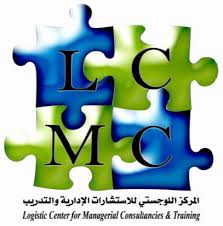 Innovative projects
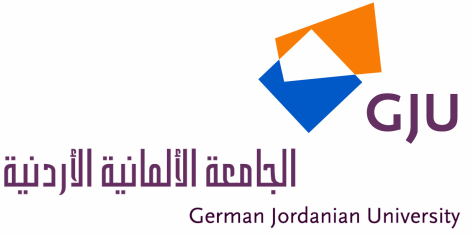 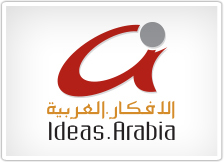 Specialized studies and research
EIA 5th Health Insurance Conference- UAE –Dubai- 08 Nov 2018
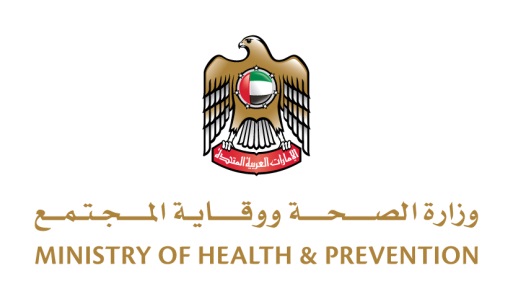 Station 4: Achievements & KPIs
EIA 5th Health Insurance Conference- UAE –Dubai- 08 Nov 2018
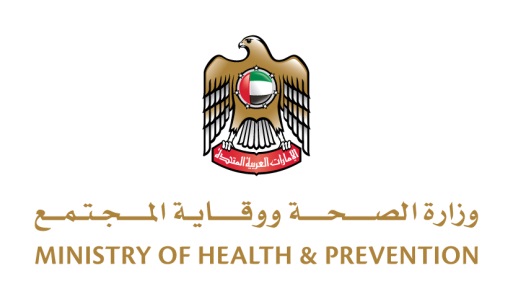 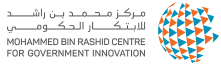 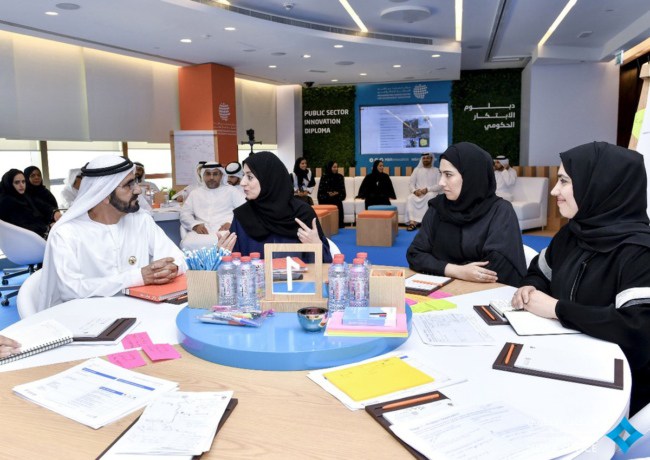 Public Sector Innovation Diploma
EIA 5th Health Insurance Conference- UAE –Dubai- 08 Nov 2018
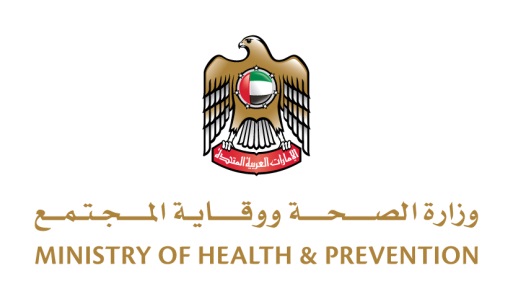 EIA 5th Health Insurance Conference- UAE –Dubai- 08 Nov 2018
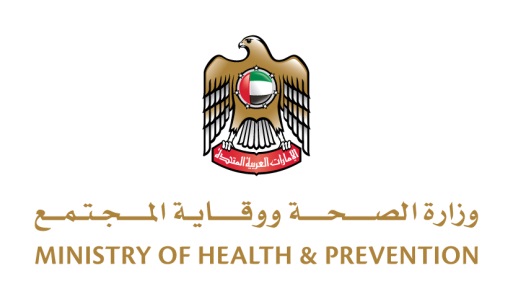 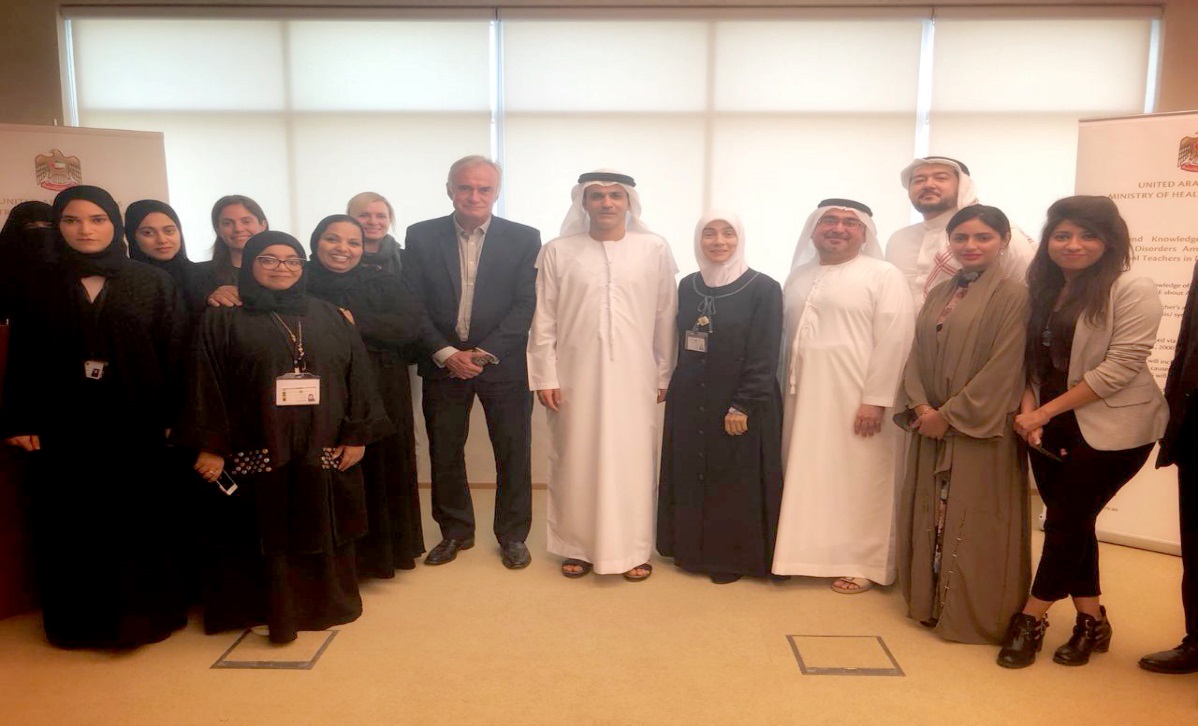 ADHD Project Launch 2018
EIA 5th Health Insurance Conference- UAE –Dubai- 08 Nov 2018
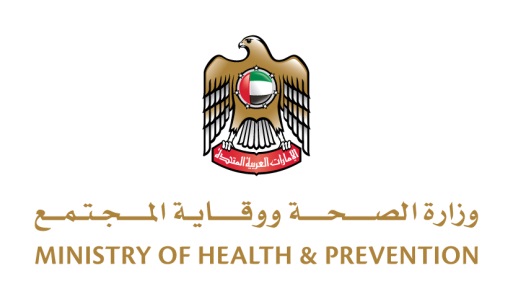 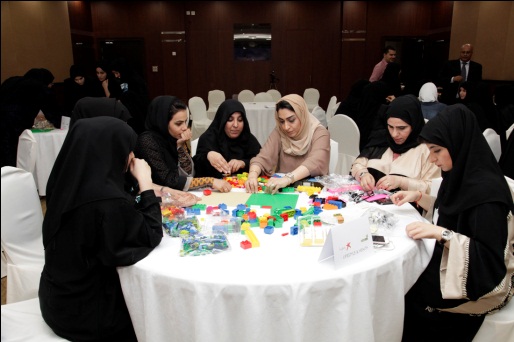 Innovation Workshops
EIA 5th Health Insurance Conference- UAE –Dubai- 08 Nov 2018
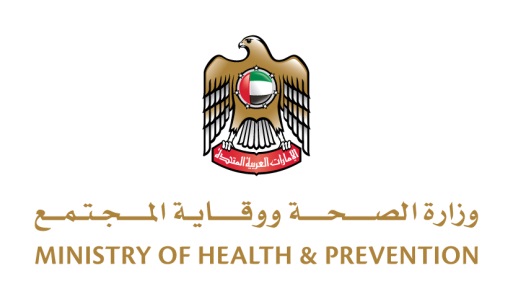 Innovative Platforms
2017
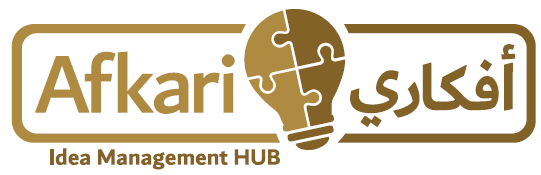 2018
A platform for managing ideas and innovation with advanced features
Quick & easy to access 24/7
Transparent Evaluation 
SME’s involvement
Advanced Dashboards & reporting system
Ideas crowd sourcing feature
Platinum accreditation from (IDEAS UK)
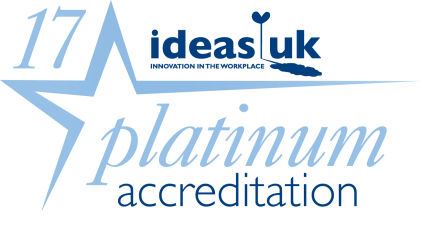 EIA 5th Health Insurance Conference- UAE –Dubai- 08 Nov 2018
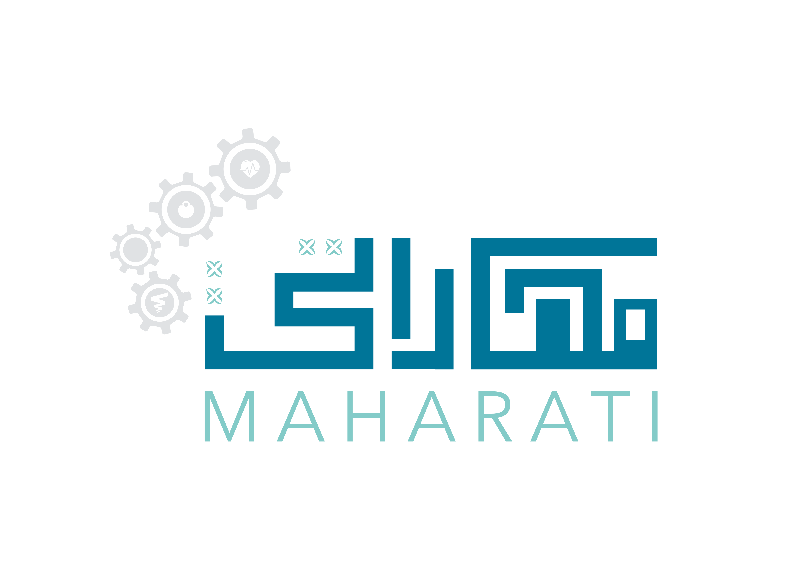 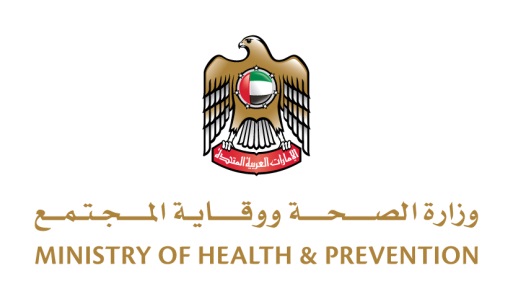 Innovative Platforms
Maharati, an open source Moodle learning management system, 
Will be used to deliver training to medical and administrative personnel from the Ministry.
Developed by the MOHAP Training and Development Center  TDC in Sharjah. Helping continuous skills improvement for the medical and administrative staff
Using internationally accredited sources of training and knowledge; and enhance the attractiveness of the health professions in line with the Ministry's strategies.
The project Showcased in GITEX 2018
Let Us watch the
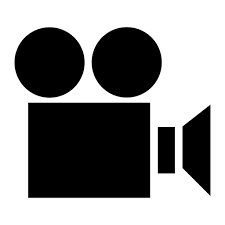 EIA 5th Health Insurance Conference- UAE –Dubai- 08 Nov 2018
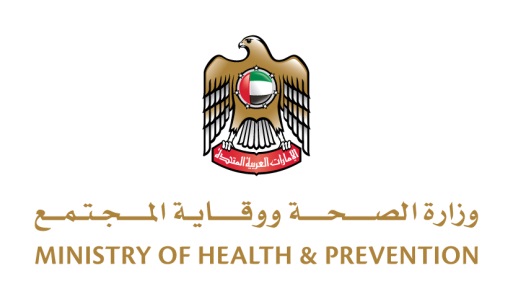 Successful Stories….
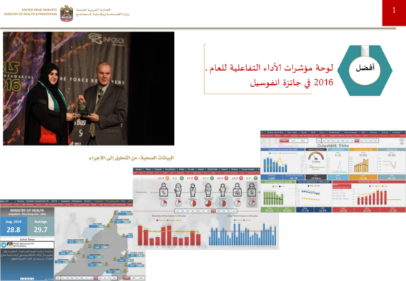 2016: Winning the Infosil International Award / Best Interactive Performance Indicators Panel / 2016
2017: Ministry of Health & Prevention wins first place for its Heroes of Health smart application
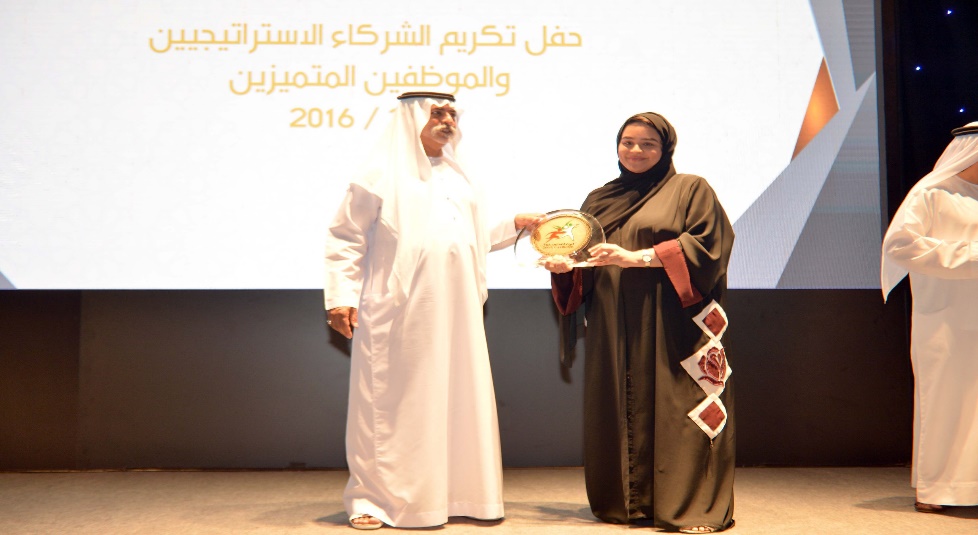 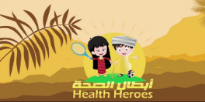 EIA 5th Health Insurance Conference- UAE –Dubai- 08 Nov 2018
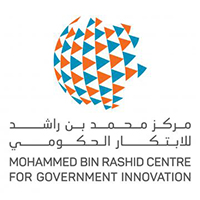 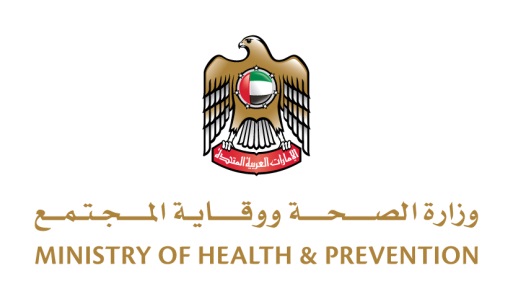 Another Successful Stories….2017
Afkari System from MBRCGI, Total 750 ideas, 140 short listed, 30 selected, 10 funded & 3 won.
Third prize / Afkari Fund Initiative in the Diabetic Foot clinic project
https://www.youtube.com/watch?v=zpKD1IblCdk#action=share
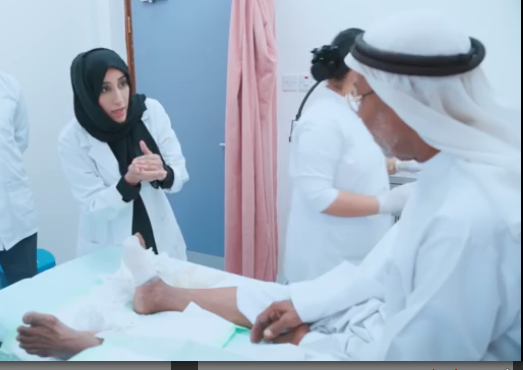 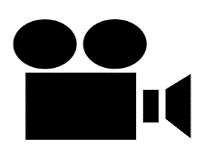 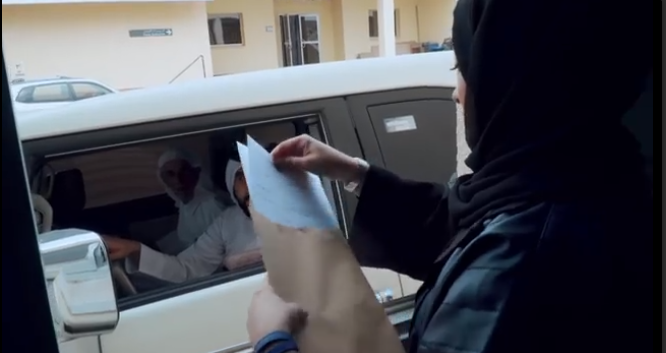 Happiness Window": An outside window in the center for clearance of transactions of the elderly and special needs
https://www.youtube.com/watch?v=CripkdUy11k#action=share
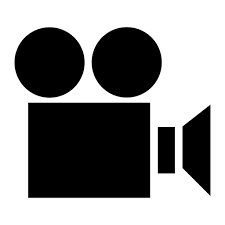 EIA 5th Health Insurance Conference- UAE –Dubai- 08 Nov 2018
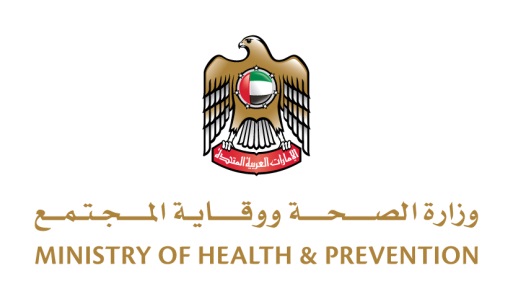 Another Successful Stories….2018
Smart Robotic Surgery in Al Qassimi  Hospital
Smart Robotic Pharmacy in Fujairah Hospital
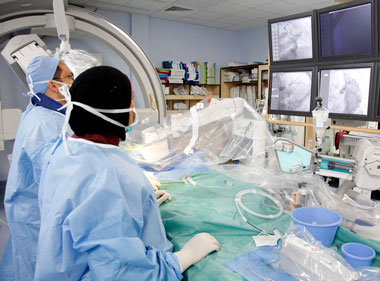 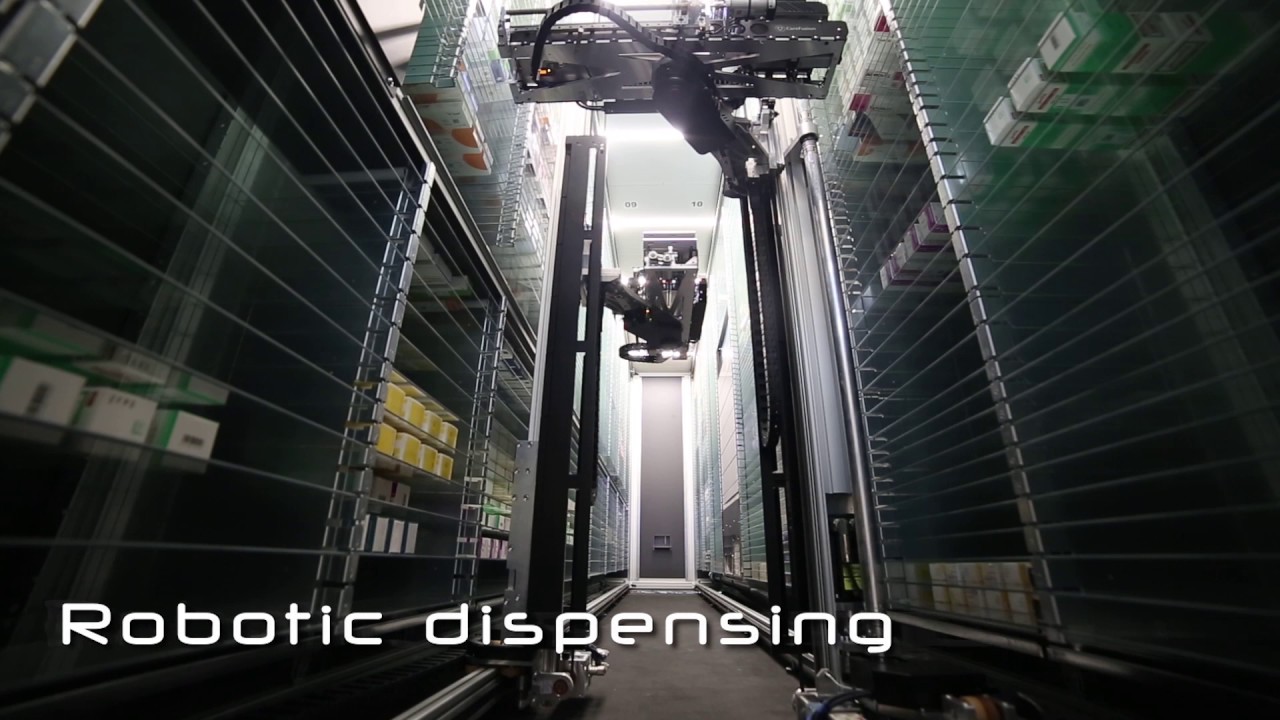 EIA 5th Health Insurance Conference- UAE –Dubai- 08 Nov 2018
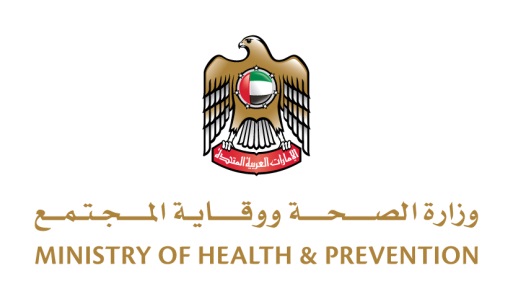 Smart Physiotherapy Rehabilitation Initiative
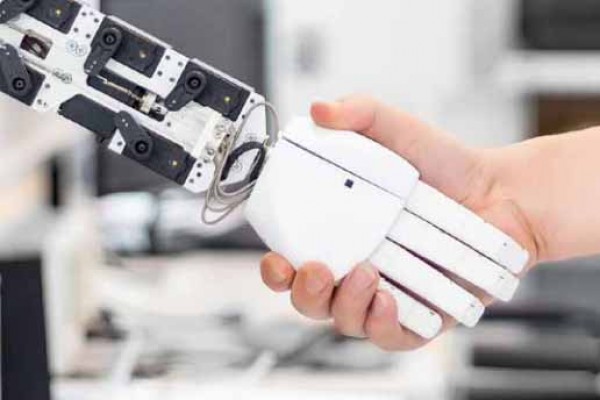 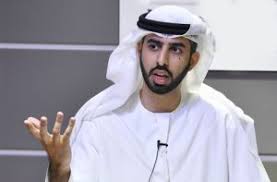 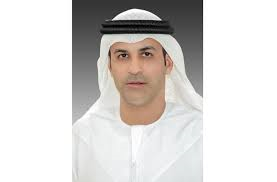 Games developed specially for rehabilitation in physiotherapy for patients of stroke, cerebral palsy and similar conditions, as it rolls out use of artificial intelligence (AI) and virtual reality (VR) in hospitals. The AI system is already in use in Ras Al Khaimah Physiotherapy and Sports Centre.
EIA 5th Health Insurance Conference- UAE –Dubai- 08 Nov 2018
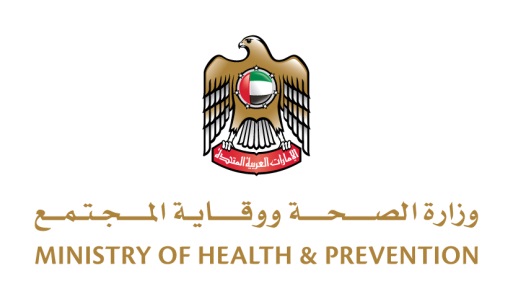 Station 5: Photo Gallery. ..Creating a Culture
5 Permeant Innovation Labs (Hubs) across UAE
@ Khorfakkan Hospital  –Sharjah
@ MOHAP –Dubai
@TDC–Sharjah
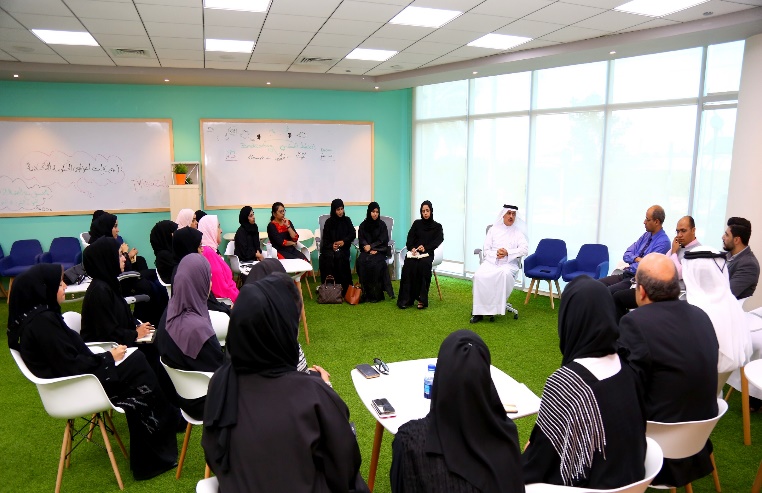 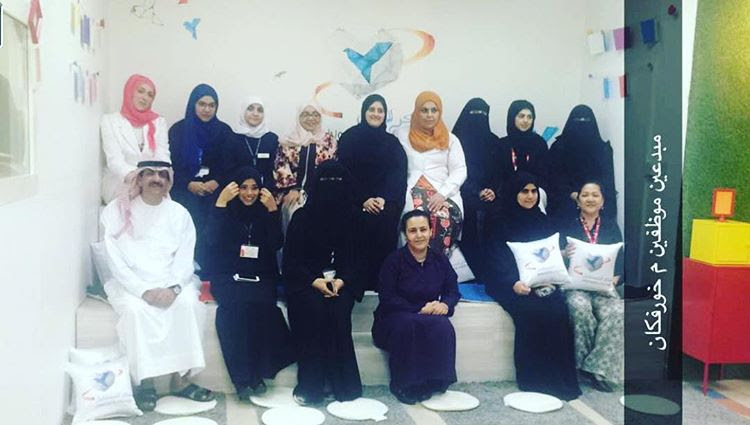 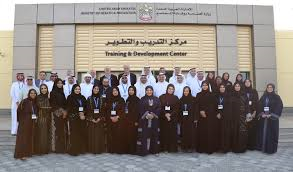 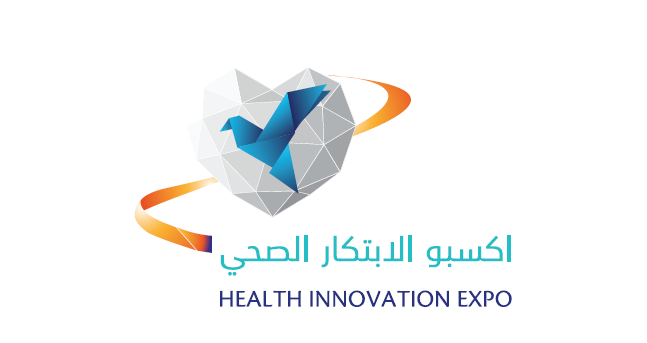 @ Al Qassimi Hospital
@ Al Dhaid  Hospital
EIA 5th Health Insurance Conference- UAE –Dubai- 08 Nov 2018
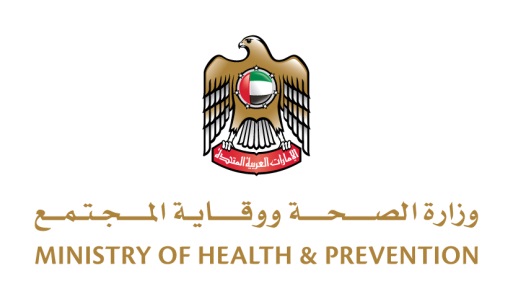 Creating a Culture…Leadership Support & Engagement
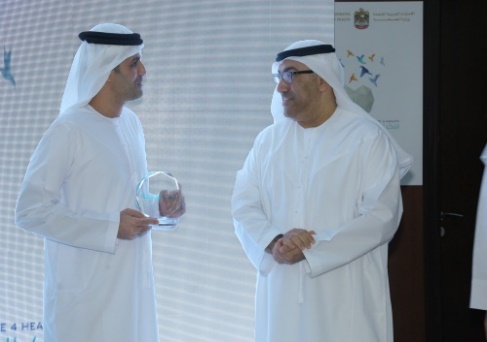 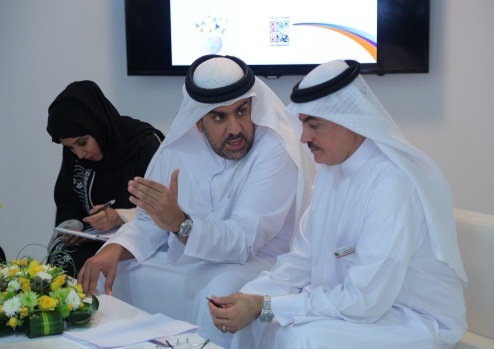 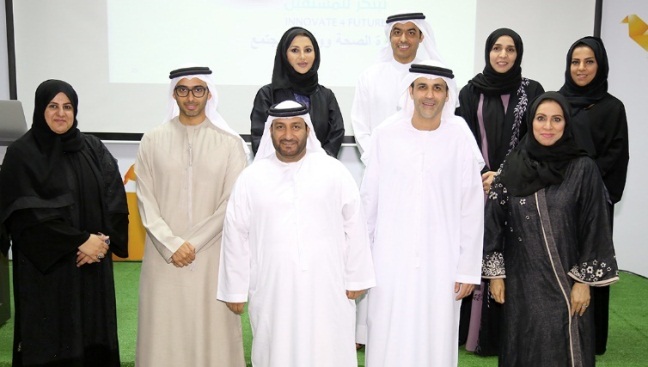 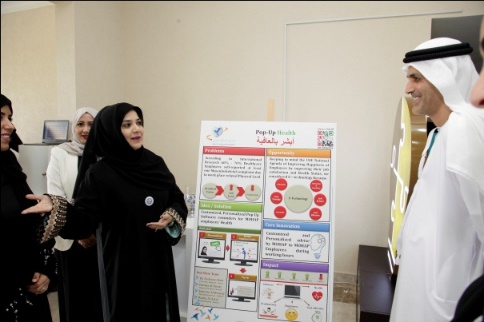 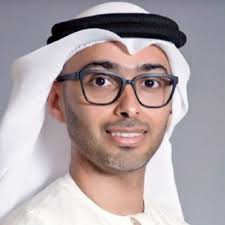 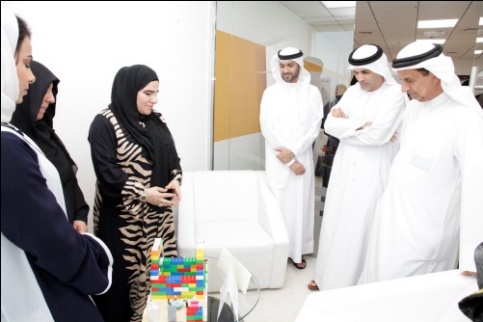 Chief Innovation Officer - MOhap
EIA 5th Health Insurance Conference- UAE –Dubai- 08 Nov 2018
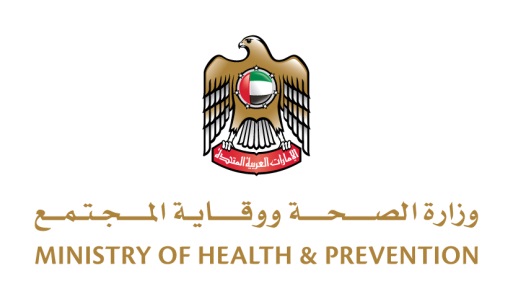 Station 5: Re-Cap & some Thoughts
EIA 5th Health Insurance Conference- UAE –Dubai- 08 Nov 2018
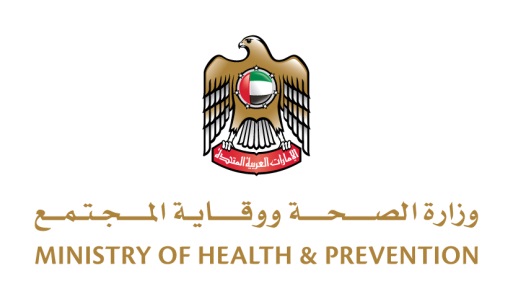 And the Journey…continues to Brand Our Services & Attract candidates @ MOHAP in more  Innovative Way….
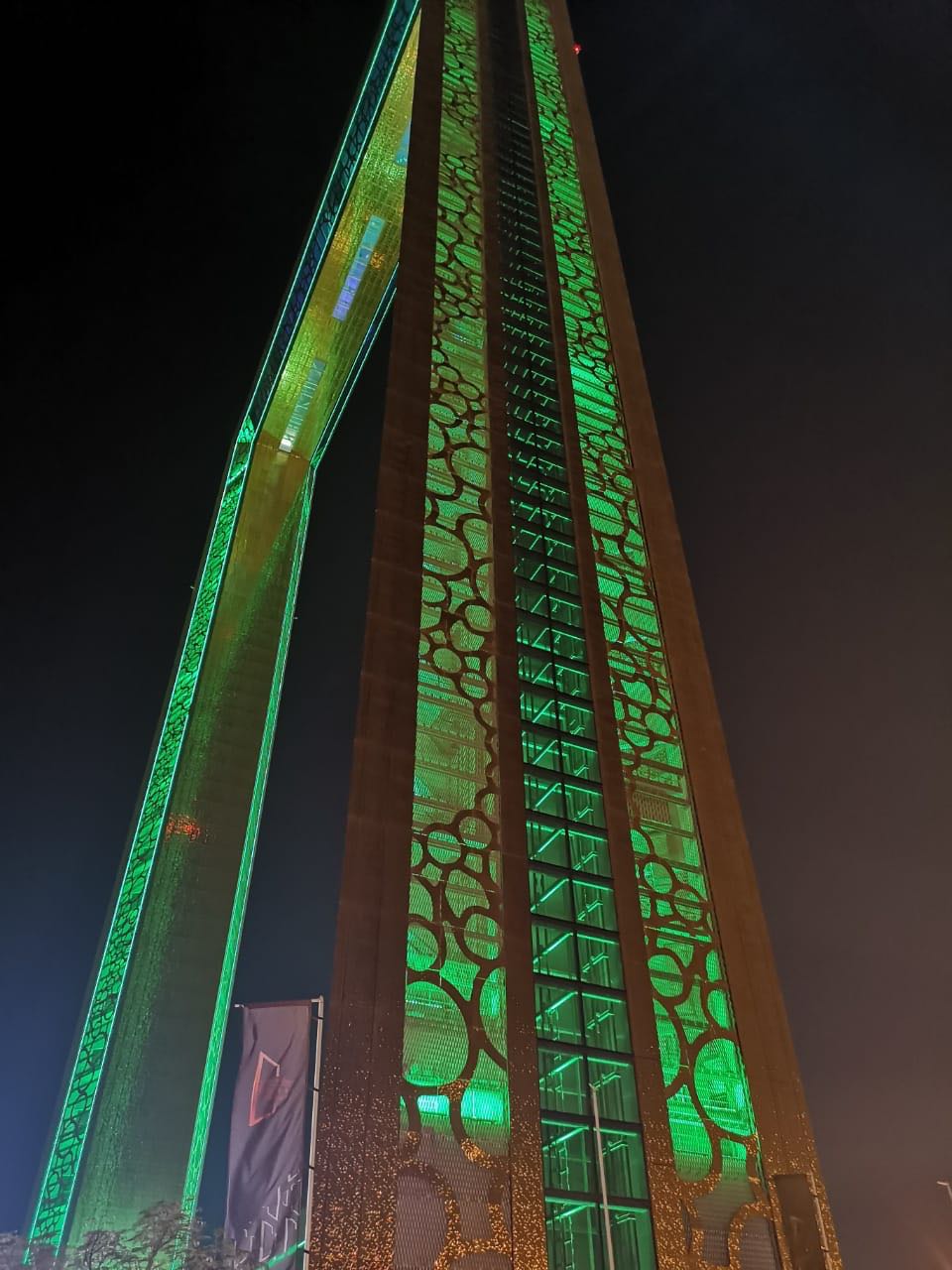 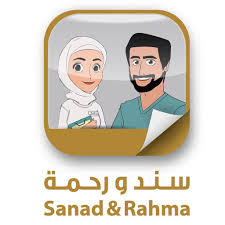 Lightening Dubai Frame on World Mental Health Day
Smart App for Attracting Future Nurses
EIA 5th Health Insurance Conference- UAE –Dubai- 08 Nov 2018
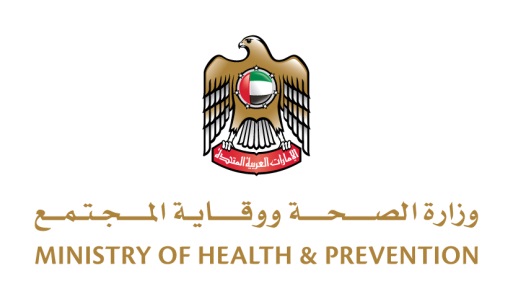 Thanks 

Follow : @mohapuae
EIA 5th Health Insurance Conference- UAE –Dubai- 08 Nov 2018